Служу Отечеству
ВВС- Военно Воздушные Силы
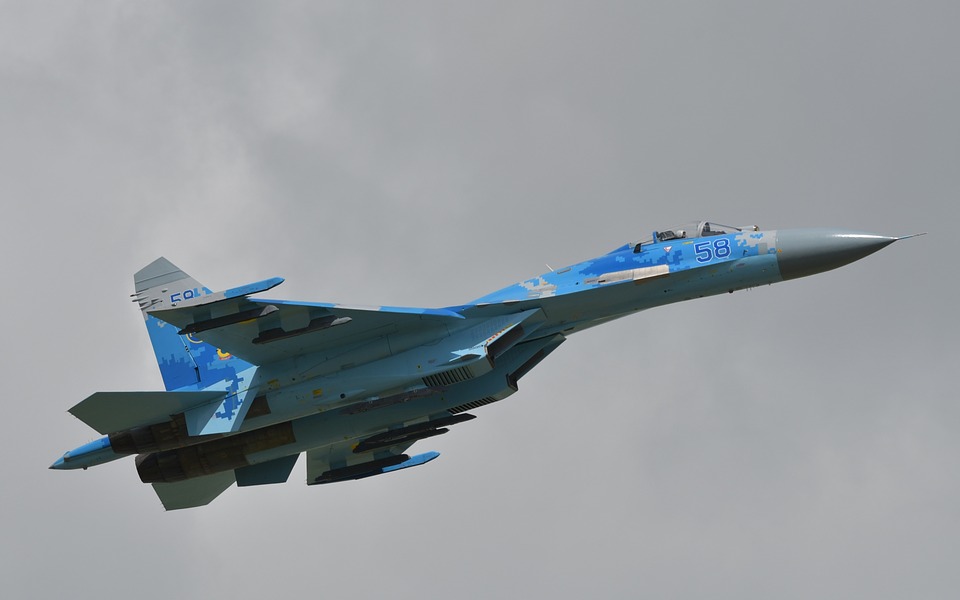 ВДВ- Воздушные Десантные Войска
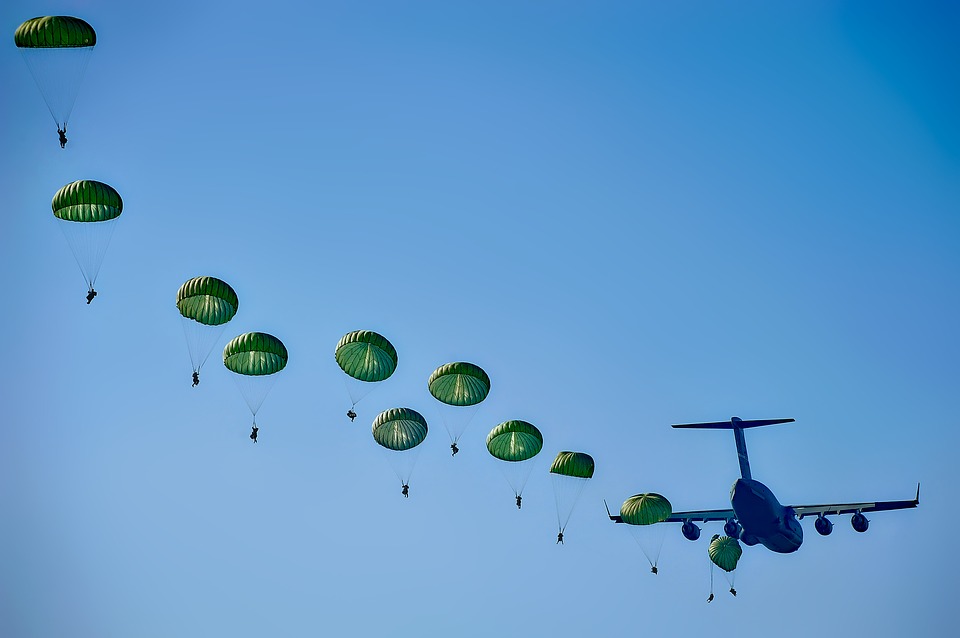 ВМФ-Военно Морской Флот
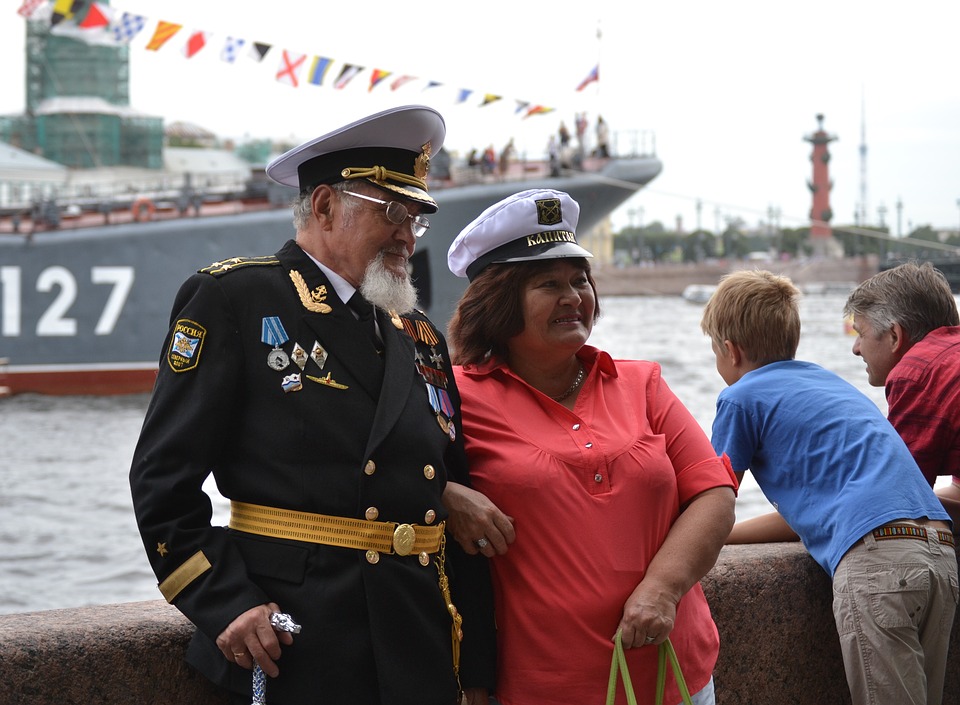 Сухопутные войска
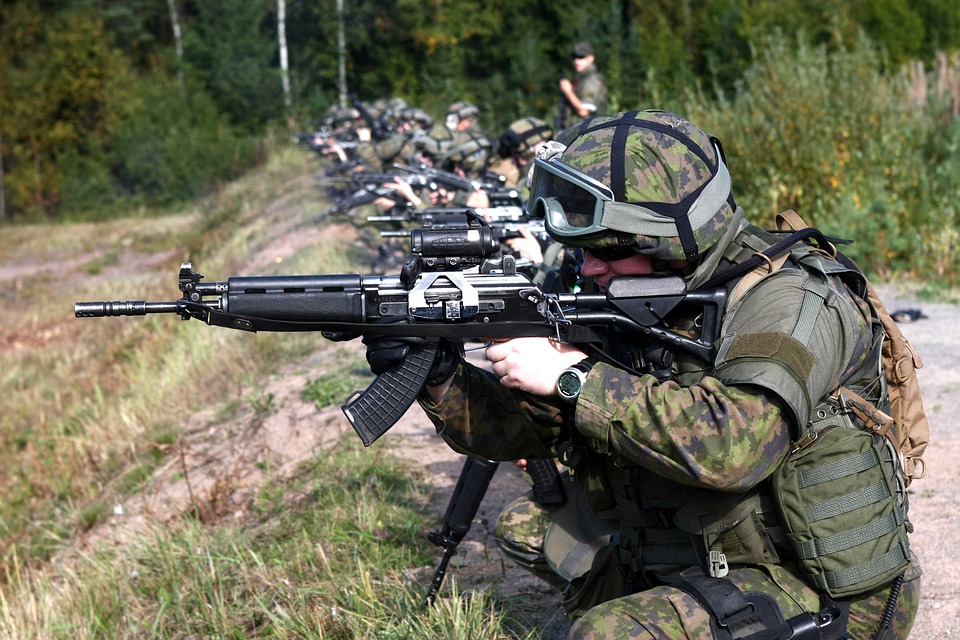 Ракетные Войска
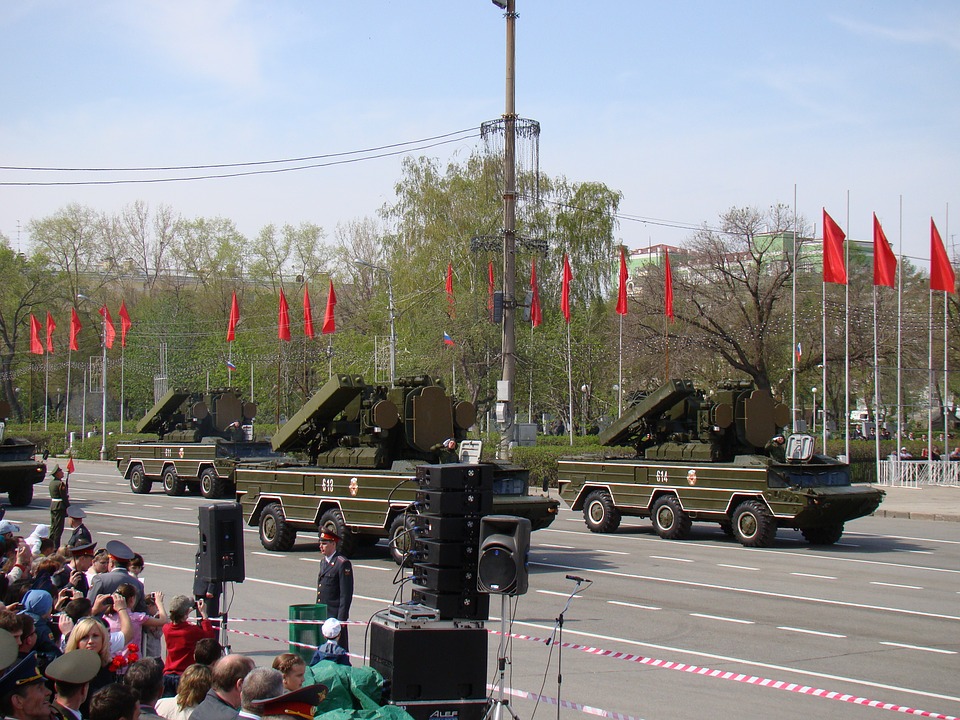 Танковые Войска
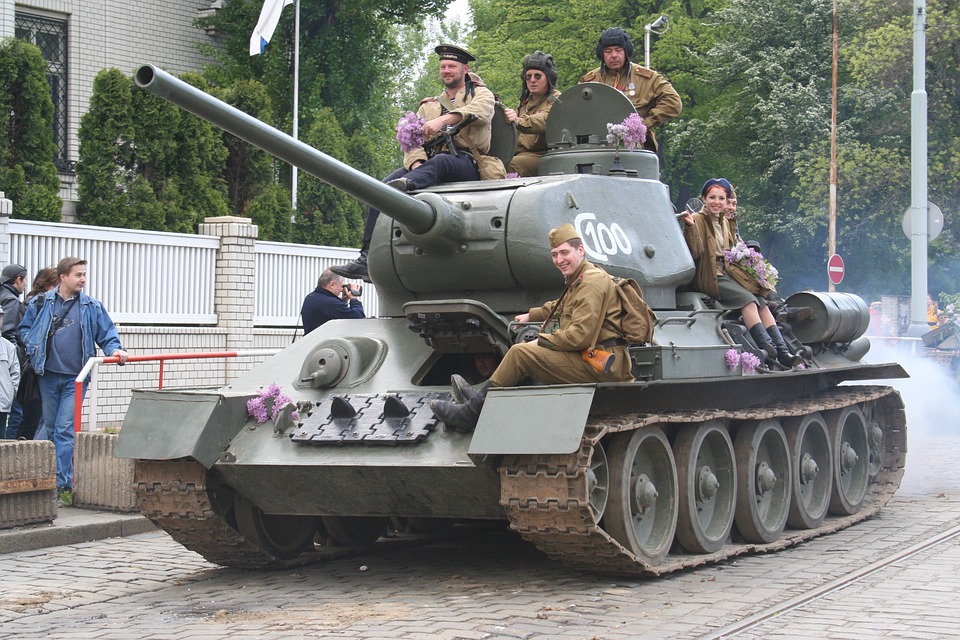 Используемые интернет- ресурсы  ( картинки)
Воздушные Десантные Войска https://pixabay.com/ru/армия-рейнджерс-прыжки-с-парашютом-1708094/

Танковые Войска https://pixabay.com/ru/бак-освобождение-праги-шоу-солдаты-568310/

Военно Воздушные Силы https://pixabay.com/ru/самолет-струя-истребитель-1862493/

Сухопутные войска https://pixabay.com/ru/самолет-струя-истребитель-1862493/

Военно-Морской Флот https://pixabay.com/ru/праздник-воин-георгиевская-ленточка-1706354/

Ракетные Войска  https://pixabay.com/ru/парад-день-победы-самара-россия-182515/

Титульный лист-  https://pixabay.com/ru/камуфляж-тарн-военные-текстура-1541188/